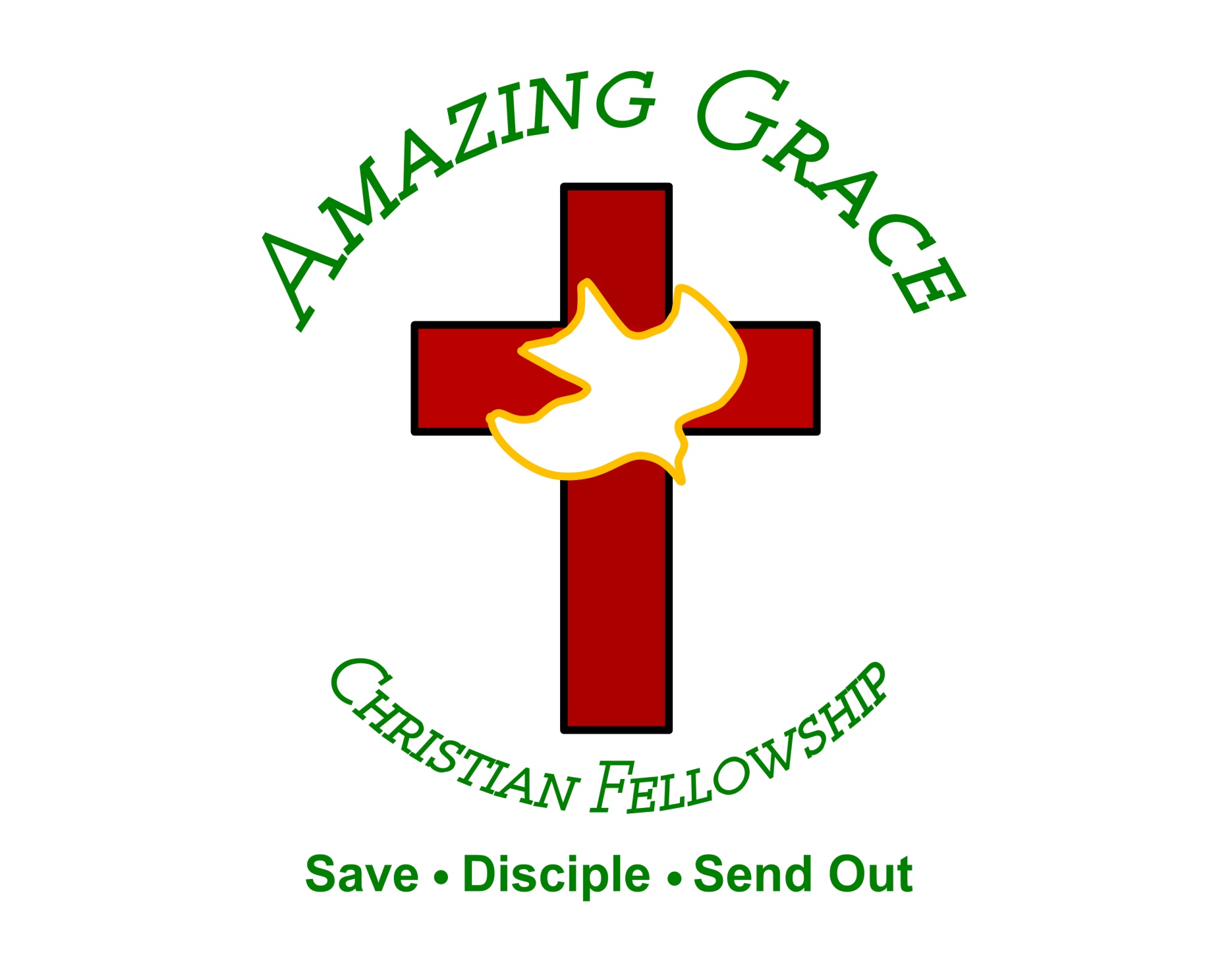 Child of Love
(We The Kingdom)
I was walking the wayside Lost on a lonely road I was chasing the high life Tryna satisfy my soul All the
lies I believed in Left me crying like the rain Then I saw lightning from Heaven And I've never been the
same I'm gonna climb a mountain I'm gonna shout about it I am a child of love I found a world of
freedom I found a friend in Jesus I am a child of love
I've felt the sting of the fire But I saw You in the
flames Just when I thought it was over You broke me out of the grave I'm gonna climb a mountain I'm
gonna shout about it I am a child of love I found a world of freedom I found a friend in Jesus I am a
child of love I am a child of love, yeah, oh I am a child of love Nothing can change the way You love
me Nothing can change the way I belong to You
Yes I do Nothing can separate Nothing can change
the way You love me Nothing can change the way
I belong to You Yes I do Nothing can separate I'm
gonna climb a mountain I am a child of love I found a world of freedom I am a child of love I'm gonna climb
a mountain I'm gonna shout about it I am a child of love I found a world of freedom I found a friend in
Jesus I am a child of love, oh yeah Yeah, I am a child of love I am a child of love
Been the same. I’m gonna climb the mountain. I’m gonna shout about it. I am a child of love. I found a
World of freedom. I found a friend in Jesus. I am a child of love. I’ve felt the sting of the fire. But I saw
You in the flames. Just when I thought it was over. You broke me out of the grave.  I’m gonna climb A
Mountain. I’m gonna shout about it. I am a child of love. I found a world of freedom. I found a friend in
Jesus. I am a child of love. I’m gona climb a mountain, I’m gonna shout about it. I am a child of
Love. I found a world of freedom, I found a friend in Jesus. I am a child of love. Yeah Oh I am a child of
Love. Yeah oh I am a child of love. Nothing can change the way you love me. Nothing can change
The way. I belong to you. Yes’ I do, nothing can separate. Nothing can change the way you love me.
Nothing can change the way. I belong to you. Yes, I do. Nothing can separate. I’m gonna climb a
Mountain, I am a child of love. I found a world of Freedom. I am a child of Love.  I’m gonna climb a
Mountain, I’m gonna shout about it. I am a child of love. I found a world of freedom. I found a friend in
Jesus. I am a child of Love. I’m gonna climb a mountain. I’m gonna shout about it. I am a child of
Love. I found a world of freedom. I found a friend in Jesus. I am a child of love. Oh Yeah, oh I am a child
Of love. Oh yeah, oh I am a child of love. Oh yeah ,I am a child of love.
“Build My Life”
(Pat Barret)
Worthy of every song we could ever sing Worthy of all the praise we could ever bring Worthy of every
breath we could ever breathe We live for you Oh, we live for you Jesus, the Name above every other
name Jesus, the only One who could ever save (worthy...) Worthy of every breath we could ever
breathe We live for you Holy, there is no one like You There is none beside You Open up my eyes in
wonder Show me who You are and fill me With Your heart and lead me In your love to those around me
Jesus, the Name above every other name Jesus, the only One who could ever save Worthy of every
breathe we could ever breathe We live for You, Oh! We live for for You Holy, there is no one like You
There is none beside You Open up my eyes I  wonder Show me who You are and fill me With Your
heart and lead me In your love to those around me I will build my life upon Your love It is a firm foundation
I will put my trust in You alone And I will not be shaken I will build my life upon Your love It is a firm
foundation I will put my trust in You alone And I will not be shaken Holy, there is no one like You There is
none beside You Open up my eyes in wonder Show me who You are and fill me With Your heart and lead
me In your love to those around me I will build my life upon Your love It is a firm foundation I will put my
trust in You alone And I will not be shaken I will build my life upon Your love It is a firm foundation I will put
my trust in You alone And I will not be shaken
Lord.
“Worthy of it all”
(CeCe Winans)
All the saints and angels. They bow before the throne. All the elders cast their crowns before the
Lamb of God and sing.  All the saints and angels. They bow before your throne. All the elders cast their
Crowns before the lamb of God and sing. You are worthy of it all. You are worthy of it all. For from you
All. For from you are all things and to you are all things. You deserve the glory. Day and night, night
Night and day. Let incense arise. Day and night, night and day. Let incense arise. Day and night, night
And day let incense arise. Day and night night and day. You are worthy of it all. You are worthy of it all
For from you are al things. And to you are all things. You deserve the glory. You are worthy of it all. You
Are worthy of it all. For from you are all things and to you are all things. You deserve the glory. We exalt
Thee. We exalt thee. We exalt thee, Oh, Lord.
We exalt thee. We exalt thee, We exalt thee, Oh
Nothing Else
(Cody Carnes)
I'm caught up in Your presence I just want to sit here at Your feet I'm caught up in this holy moment I never
wanna leave Oh, I'm not here for blessings Jesus, You don't owe me anything More than anything that
You can do I just want You I'm sorry when I've just gone through the motions I'm sorry when I just sang
another song Take me back to where we started I open up my heart to You I'm sorry when I've come
with my agenda I'm sorry when I forgot that You're enough Take me back to where we started I open up
my heart to You I'm caught up in Your presence I just want to sit here at Your feet I'm caught up in this holy
moment I never wanna leave Oh, I'm not here for blessings Jesus, You don't owe me anything And
more than anything that You can do I just want You
I just want You Nothing else, nothing else Nothing
else will do I just want You Nothing else, nothing else
Nothing else will do I just want You Nothing else,
nothing else Nothing else will do I just want You Nothing else, nothing else, Jesus Nothing else will do
I just want You Nothing else, nothing else Nothing else will do I just want You Nothing else, nothing
else, Jesus Nothing else will do I'm coming back to where we started I'm coming back to where we
started When I first felt Your love You're all that matters, Jesus You're all that matters I'm coming
back to what really matters Just Your heart I just wanna bless Your heart, Jesus I'm caught up in
Your presence I just want to sit here at Your feet I'm caught up in this holy moment I never wanna leave
And oh, I'm not here for blessings Jesus, You don't owe me anything More than anything that You can
do Oh, I just want You
Make Room The Church Will Sing
(Elyssa Smith, Community Music)
Here is where I lay it down Every burden, every crown This is my surrender This is my surrender
Here is where I lay it down Every lie and every doubt
This is my surrender And I will make room for You
To do whatever You want to To do whatever You want to I will make room for You To do whatever You
want to To do whatever You want to Here is where I lay it down Every burden, every crown This is my
surrender This is my surrender Here is where I lay it down Every lie and every doubt This is my surrender
And I will make room for You To do whatever You want to To do whatever You want to And I will make
room for You To do whatever You want to To do whatever You want to And I will make room for You
To do whatever You want to To do whatever You want to And I will make room for You To do
whatever You want to To do whatever You want to (Jesus) Have Your way, have Your way Jesus Have
Your way with us Have Your way with us, ooh We surrender We surrender Jesus Have Your way Jesus
Shake up the ground of all my tradition Break down the walls of all my religion Your way is better Your
way is better Shake up the ground of all my tradition Break down the walls of all my religion Your way is
better Your way is better Shake up the ground of all my tradition Break down the walls of all my religion
Your way is better Your way is better Shake up the ground of all my tradition Break down the walls of all
my religion Your way is better Your way is better And I will make room for You To do whatever You want to
To do whatever You want to I will make room for You To do whatever You want to To do whatever You
want to Here is where I lay it down You are all I'm chasing now This is my surrender This is my
surrender Here is where I lay it down You are all I'm chasing now This is my surrender This is my
surrender.
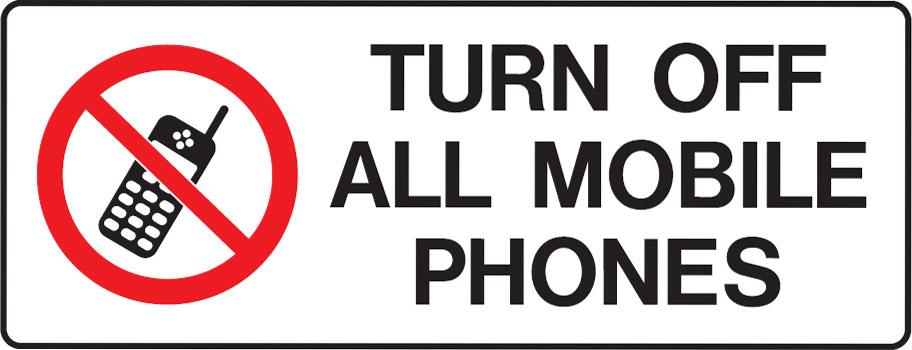 Blessings from Jesus
by Pastor Fee Soliven
Matthew 16:24-28
Sunday Morning
October 23, 2022
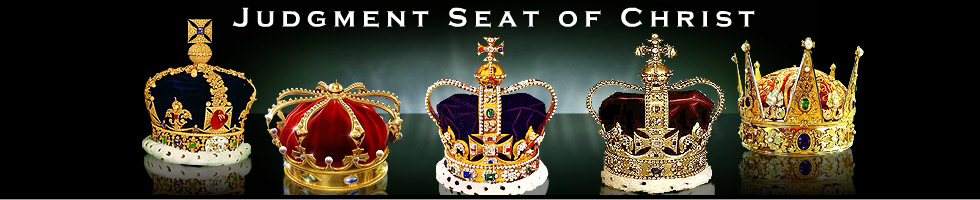 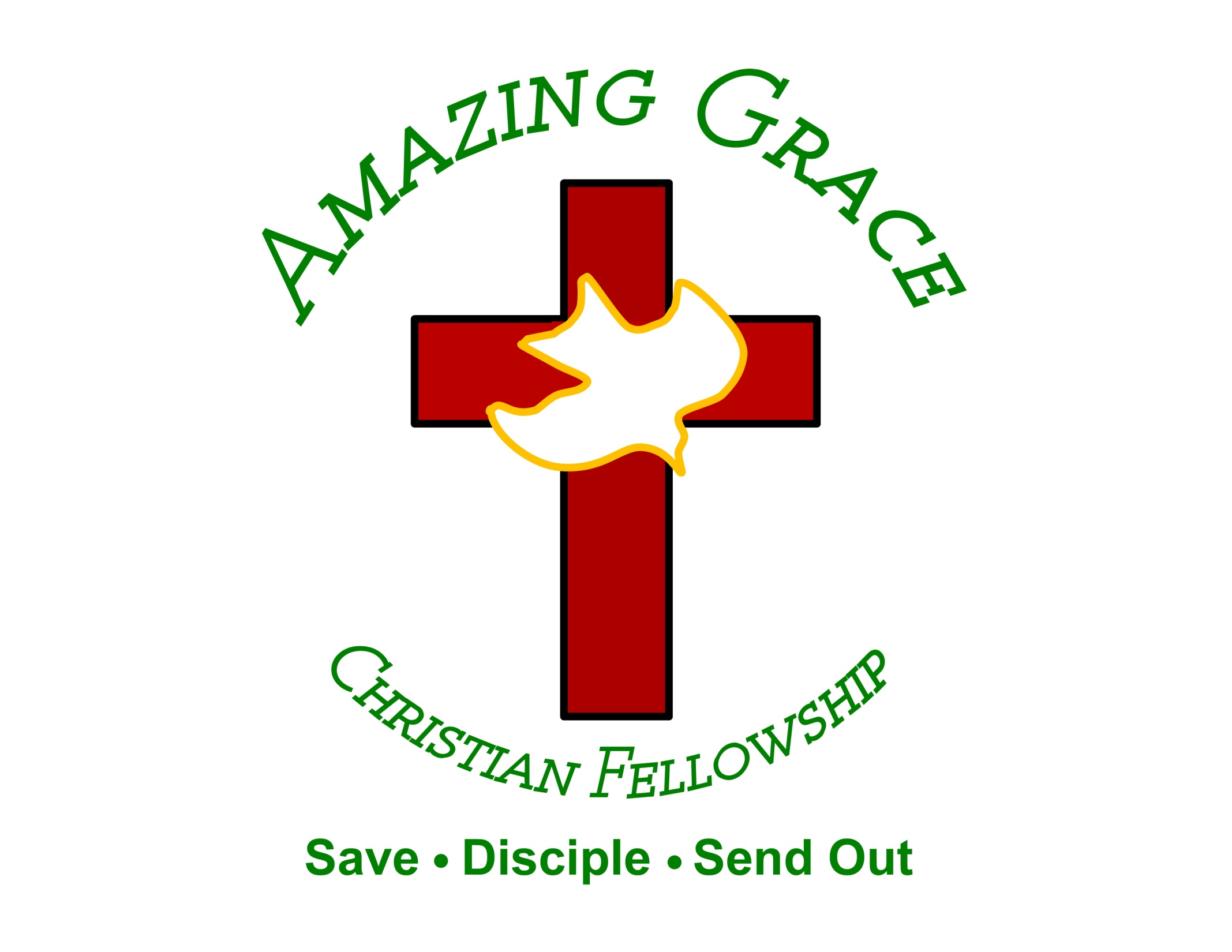 Matthew 16:24-28
24 Then Jesus said to His disciples, "If anyone desires to come after Me, let him deny himself, and take up his cross, and follow Me. 25 For whoever desires to save his life will lose it, but whoever loses his life for My sake will find it. 26 For what profit is it to a man if he gains the whole world, and loses his own soul? Or what will a man give in exchange for his soul?
27 For the Son of Man will come in the glory of His Father with His angels, and then He will reward each according to his works. 28 Assuredly, I say to you, there are some standing here who shall not taste death till they see the Son of Man coming in His kingdom."
Our Lord Jesus Christ will Evaluate the Life of Every Believer
1. What is the Nature of our Rewards?
1 Corinthians 3:8-9
8 Now he who plants and he who waters are one, and each one will receive his own reward according to his own labor. 9 For we are God's fellow workers; you are God's field, you are God's building.
1Matthew 10:42
"And whoever gives one of these little ones only a cup of cold water in the name of a disciple, assuredly, I say to you, he shall by no means lose his reward."
Matthew 10:41
“He who receives a prophet in the name of a prophet shall receive a prophet's reward. And he who receives a righteous man in the name of a righteous man shall receive a righteous man's reward”
Mathew 5:11-12
11 "Blessed are you when they revile and persecute you, and say all kinds of evil against you falsely for My sake. 12 Rejoice and be exceedingly glad, for great is your reward in heaven, for so they persecuted the prophets who were before you.
Is it Possible to Earn No Reward at all for a Good Deed?
Absolutely!
Matthew 6:1-4
1 “Be careful! When you do good things, don’t do them in front of people to be seen by them. If you do that, you will have no reward from your Father in heaven. 2 “When you give to the poor, don’t be like the hypocrites. They blow trumpets in the synagogues and on the streets so that people will see them and honor them. I tell you the truth, those hypocrites already have their full reward.
3 So when you give to the poor, don’t let anyone know what you are doing. 4 Your giving should be done in secret. Your Father can see what is done in secret, and he will reward you.
2. What Rewards might we Receive?
“Well Done My Good and 
Faithful Servant”
Matthew 25:23
"His lord said to him, 'Well done, good and faithful servant; you have been faithful over a few things, I will make you ruler over many things. Enter into the joy of your lord.'
One of the Privileges of Meeting those whom we were Influential in 
Leading them to Jesus
Daniel 12:1-3
(New Century Version)
1 “At that time Michael, the great prince who protects your people, will stand up. There will be a time of much trouble, the worst time since nations have been on earth, but your people will be saved. Everyone whose name is written in God’s book will be saved.
2 Many people who have already died will live again. Some of them will wake up to have life forever, but some will wake up to find shame and disgrace forever. 3 The wise people will shine like the brightness of the sky. Those who teach others to live right will shine like stars forever and ever.
Rapture Slide>
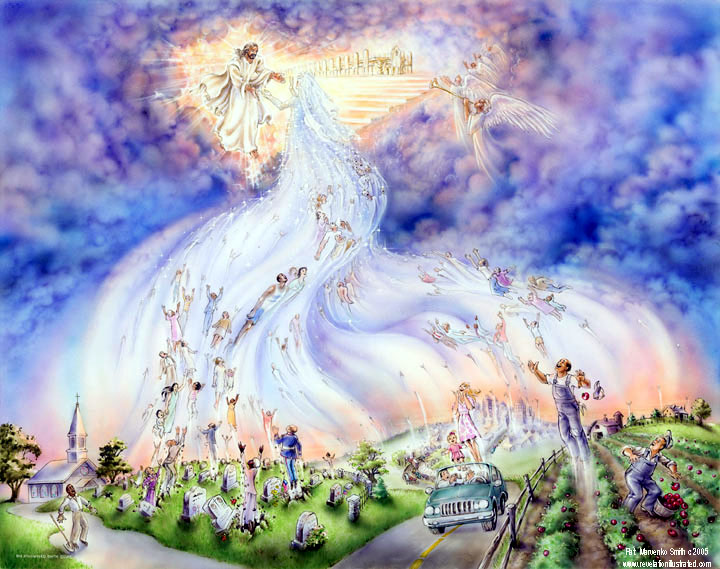 Our Assigned Position of 
Service in Eternity
Revelation 22:5
5 There will never be night again. They will not need the light of a lamp or the light of the sun, because the Lord God will give them light. And they will rule as kings forever and ever.
1. How much truth did we know?
2. What talents, skills, and opportunities did we have?
3. What did we do with the opportunities God provided?
What Rewards might we Receive?
Our Eternal, Undisturbed, Complete Intimacy with Christ
Romans 8:29-30
29 For whom He foreknew, He also predestined to be conformed to the image of His Son, that He might be the firstborn among many brethren. 30 Moreover whom He predestined, these He also called; whom He called, these He also justified; and whom He justified, these He also glorified.
The Capacity to Show Forth the 
Glory of Christ
2 Thessalonians 1:10-12
when He comes, in that Day, to be glorified in His saints and to be admired among all those who believe, because our testimony among you was believed.
11 Therefore we also pray always for you that our God would count you worthy of this calling, and fulfill all the good pleasure of His goodness and the work of faith with power,
12 that the name of our Lord Jesus Christ may be glorified in you, and you in Him, according to the grace of our God and the Lord Jesus Christ.
3. The Types of Crowns
The Crown of Victory or the 
Incorruptible Crown
1 Corinthians 9:24-27
24 Do you not know that those who run in a race all run, but one receives the prize? Run in such a way that you may obtain it. 25 And everyone who competes for the prize is temperate in all things. Now they do it to obtain a perishable crown, but we for an imperishable crown.
26 Therefore I run thus: not with uncertainty. Thus I fight: not as one who beats the air. 27 But I discipline my body and bring it into subjection, lest, when I have preached to others, I myself should become disqualified.
The Crown of Rejoicing
1 Thessalonians 2:18-20
18 Therefore we wanted to come to you--even I, Paul, time and again--but Satan hindered us. 19 For what is our hope, or joy, or crown of rejoicing? Is it not even you in the presence of our Lord Jesus Christ at His coming? 20 For you are our glory and joy.
The Crown of Righteousness
2 Timothy 4:8
"Finally, there is laid up for me the crown of righteousness, which the Lord, the righteous Judge, will give to me on that Day, and not to me only but also to all who have loved His appearing."
1 John 1:9
"If we confess our sins, He is faithful and just to forgive us our sins and to cleanse us from all unrighteousness."
The Crown of Life
James 1:12
"Blessed is the man who endures temptation; for when he has been approved, he will receive the crown of life which the Lord has promised to those who love Him."
The Crown of Glory
1 Peter 5:1-4
1 The elders who are among you I exhort, I who am a fellow elder and a witness of the sufferings of Christ, and also a partaker of the glory that will be revealed: 2 Shepherd the flock of God which is among you, serving as overseers, not by compulsion but willingly, not for dishonest gain but eagerly;
3 nor as being lords over those entrusted to you, but being examples to the flock; 4 and when the Chief Shepherd appears, you will receive the crown of glory that does not fade away.
What is the final destiny of these Crowns?
We will cast them at the feet of Jesus!
Revelation 4:10-11
10 the twenty-four elders fall down before Him who sits on the throne and worship Him who lives forever and ever, and cast their crowns before the throne, saying: 11 "You are worthy, O Lord, To receive glory and honor and power; For You created all things, And by Your will they exist and were created."
1. Am I living righteously?
2. Is my life counting for the kingdom?
3. Am I being obedient to follow what the Lord has asked me to do?
4. Am I making a difference 
in anyone’s life?
1 Thessalonians 4:13-18
13 But I do not want you to be ignorant, brethren, concerning those who have fallen asleep, lest you sorrow as others who have no hope. 14 For if we believe that Jesus died and rose again, even so God will bring with Him those who sleep in Jesus.
15 For this we say to you by the word of the Lord, that we who are alive and remain until the coming of the Lord will by no means precede those who are asleep. 16 For the Lord Himself will descend from heaven with a shout, with the voice of an archangel, and with the trumpet of God. And the dead in Christ will rise first.
17 Then we who are alive and remain shall be caught up together with them in the clouds to meet the Lord in the air. And thus we shall always be with the Lord. 18 Therefore comfort one another with these words.
1 Corinthians 15:50-54
50 Now this I say, brethren, that flesh and blood cannot inherit the kingdom of God; nor does corruption inherit incorruption. 51 Behold, I tell you a mystery: We shall not all sleep, but we shall all be changed-- 52 in a moment, in the twinkling of an eye, at the last trumpet. For the trumpet will sound, and the dead will be raised incorruptible, and we shall be changed.
53 For this corruptible must put on incorruption, and this mortal must put on immortality. 54 So when this corruptible has put on incorruption, and this mortal has put on immortality, then shall be brought to pass the saying that is written: "Death is swallowed up in victory."
20 Again, when a righteous man turns from his righteousness and commits iniquity, and I lay a stumbling block before him, he shall die; because you did not give him warning, he shall die in his sin, and his righteousness which he has done shall not be remembered; but his blood I will require at your hand.
Acts 2:38-39
38 Then Peter said to them, "Repent, and let every one of you be baptized in the name of Jesus Christ for the remission of sins; and you shall receive the gift of the Holy Spirit. 39 For the promise is to you and to your children, and to all who are afar off, as many as the Lord our God will call."
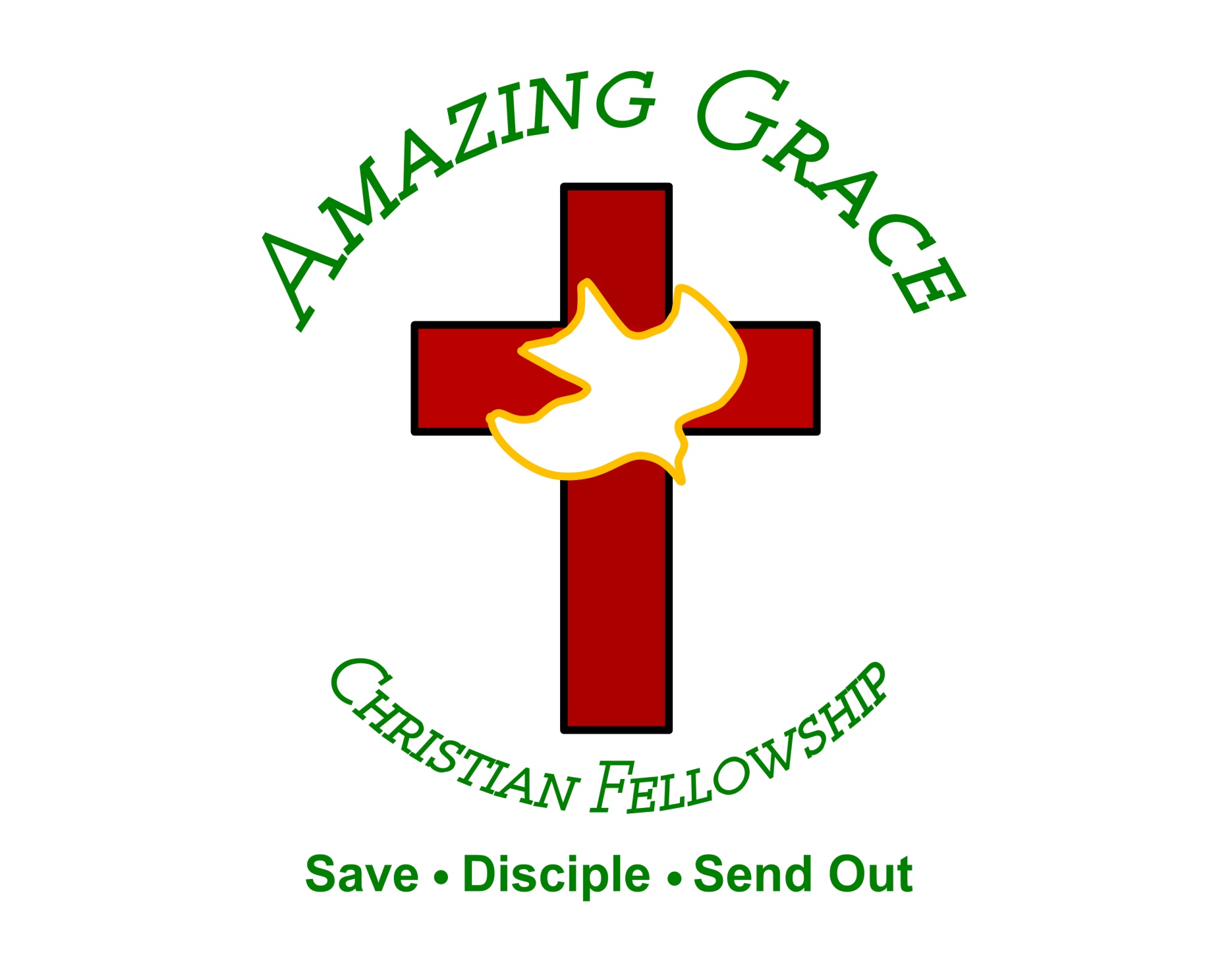